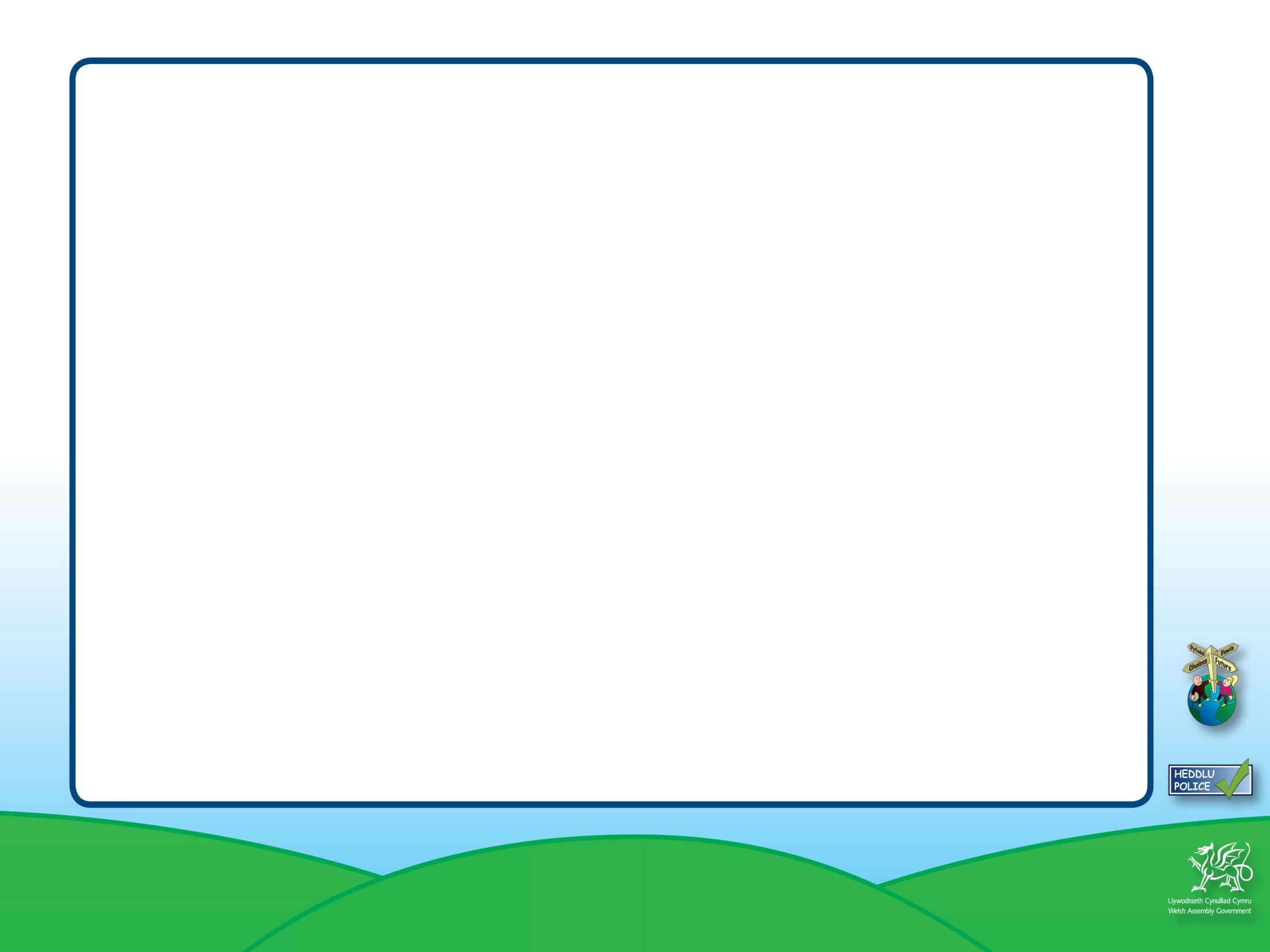 tudalen problemau
Adnodd 10a
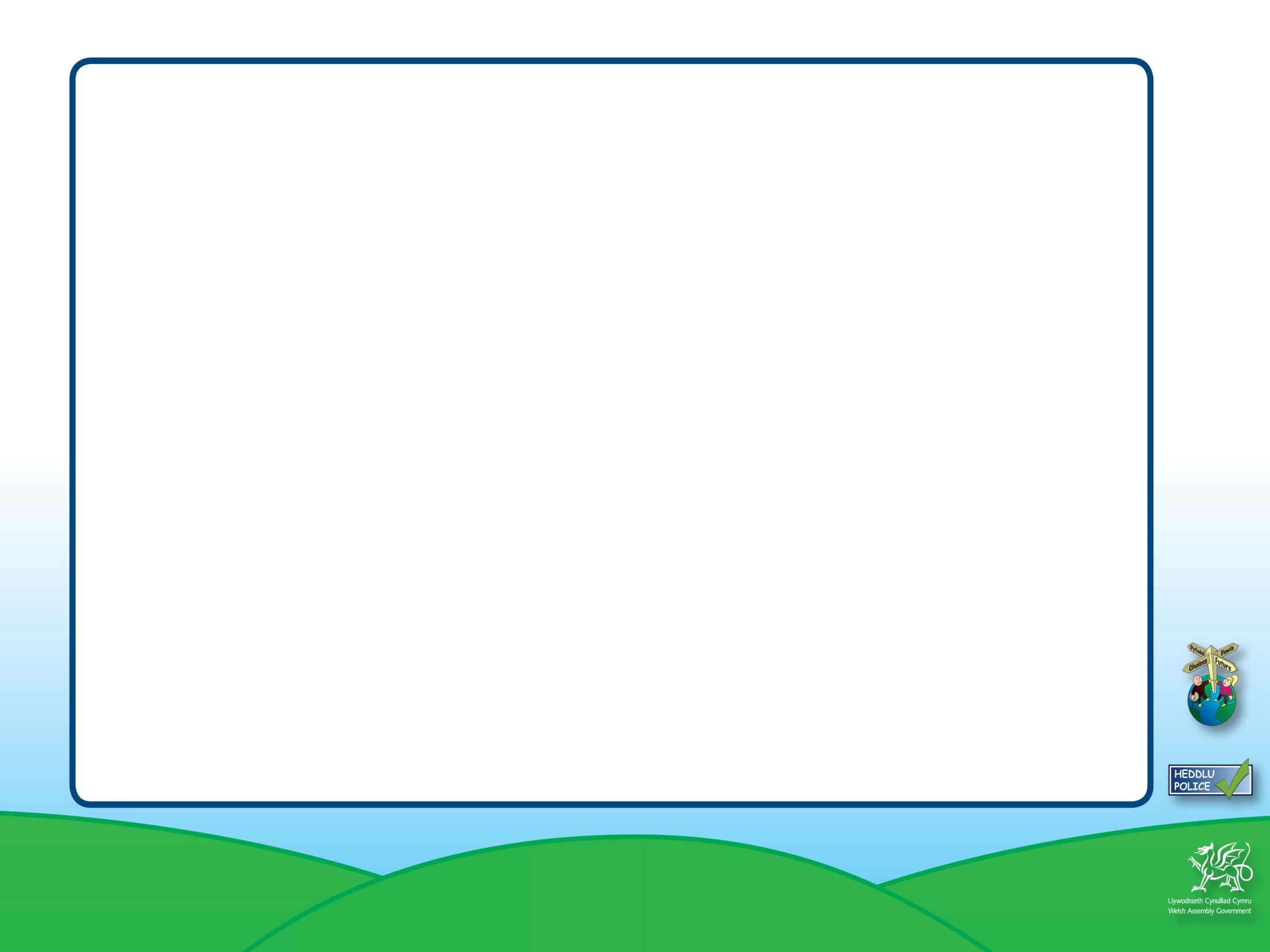 Stori Mei Li

Fy enw i yw Mei Li. Rwy’n 19 oed ac mae gen i fabi 7 oed gyda Sam sy’n 22. Rydyn ni wedi bod gyda’n gilydd ers bron i 2 flynedd. Ar y dechrau roedd e’n garedig iawn i mi pan fu farw Dad. Dydy fy nheulu i erioed wedi hoffi Sam. Rydyn ni wedi ffraeo llawer am y berthynas. Oherwydd hyn dydy Mam a fi ddim wedi siarad ers misoedd. Mae Sam yn dweud bod yn rhaid i mi ddewis rhyngddo fe a hi. Rwy’n teimlo’n unig ac mae arna’i ofn oherwydd yn ddiweddar mae gweiddi Sam wedi dechrau troi’n daro pan fydd unrhyw beth yn ei wylltio. Rwy’n gwybod ei fod yn fy ngharu i oherwydd ei fod bob amser yn dweud mai fi yw popeth ac na allai fyw hebdda’i. Mae pethau yn waeth pan fydd wedi bod yn yfed. Beth alla’i wneud?